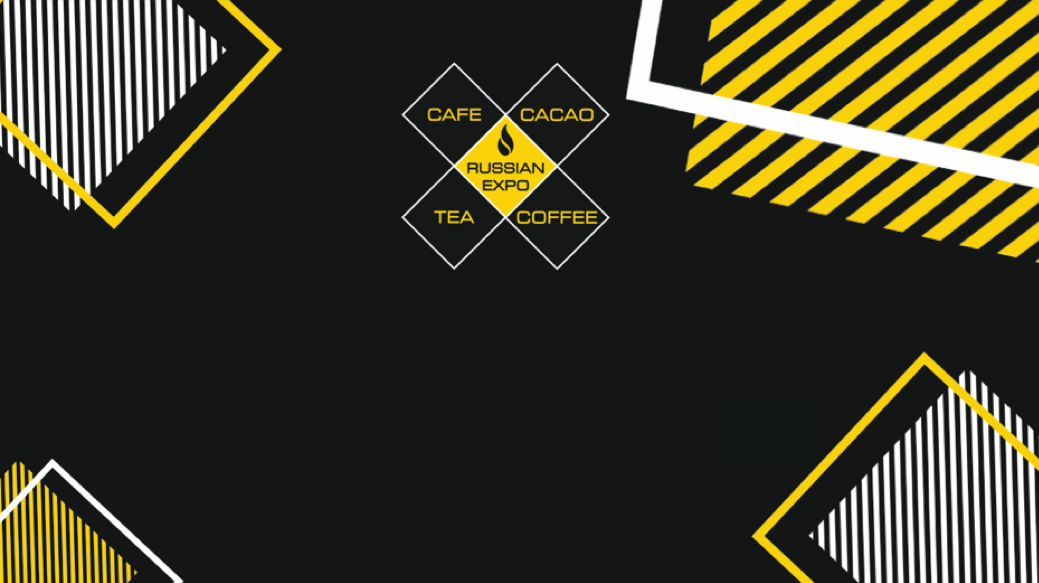 DIGITAL OPPORTUNITIES IN THE COFFEE SUPPLY CHAIN
Diana Kaliff 
Farmer Connect SA
1
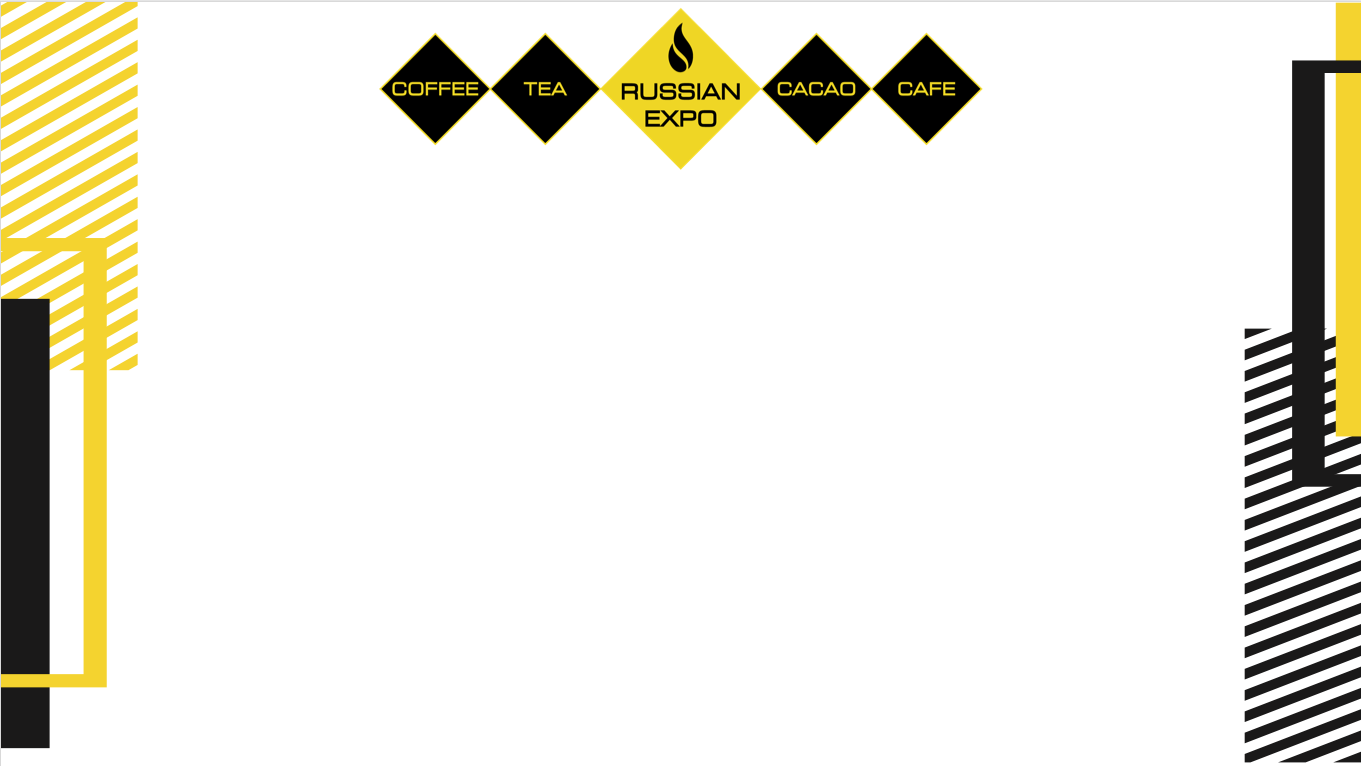 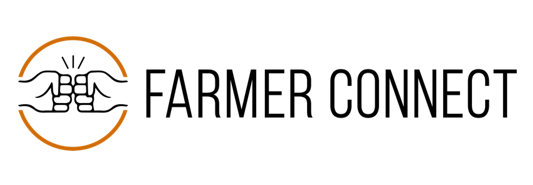 Collaborative, industry-led initiative to create a global ecosystemFarmer Connect is using technology, such as blockchain, to create an ecosystem for smallholder farmer commodities that will drive efficiencies in the supply chain, while additionally connecting consumers more directly with the farmers that grow the products they enjoy.
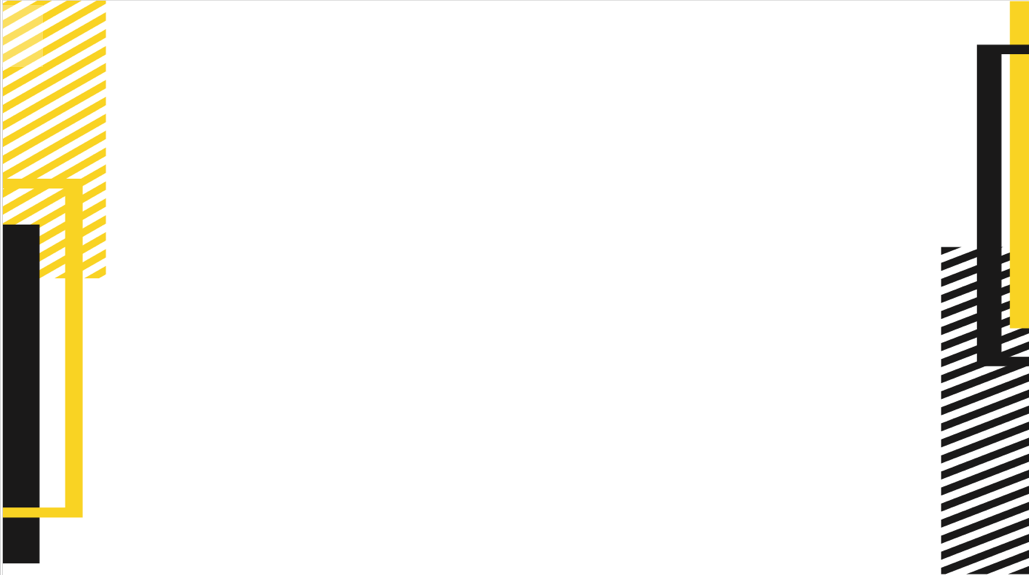 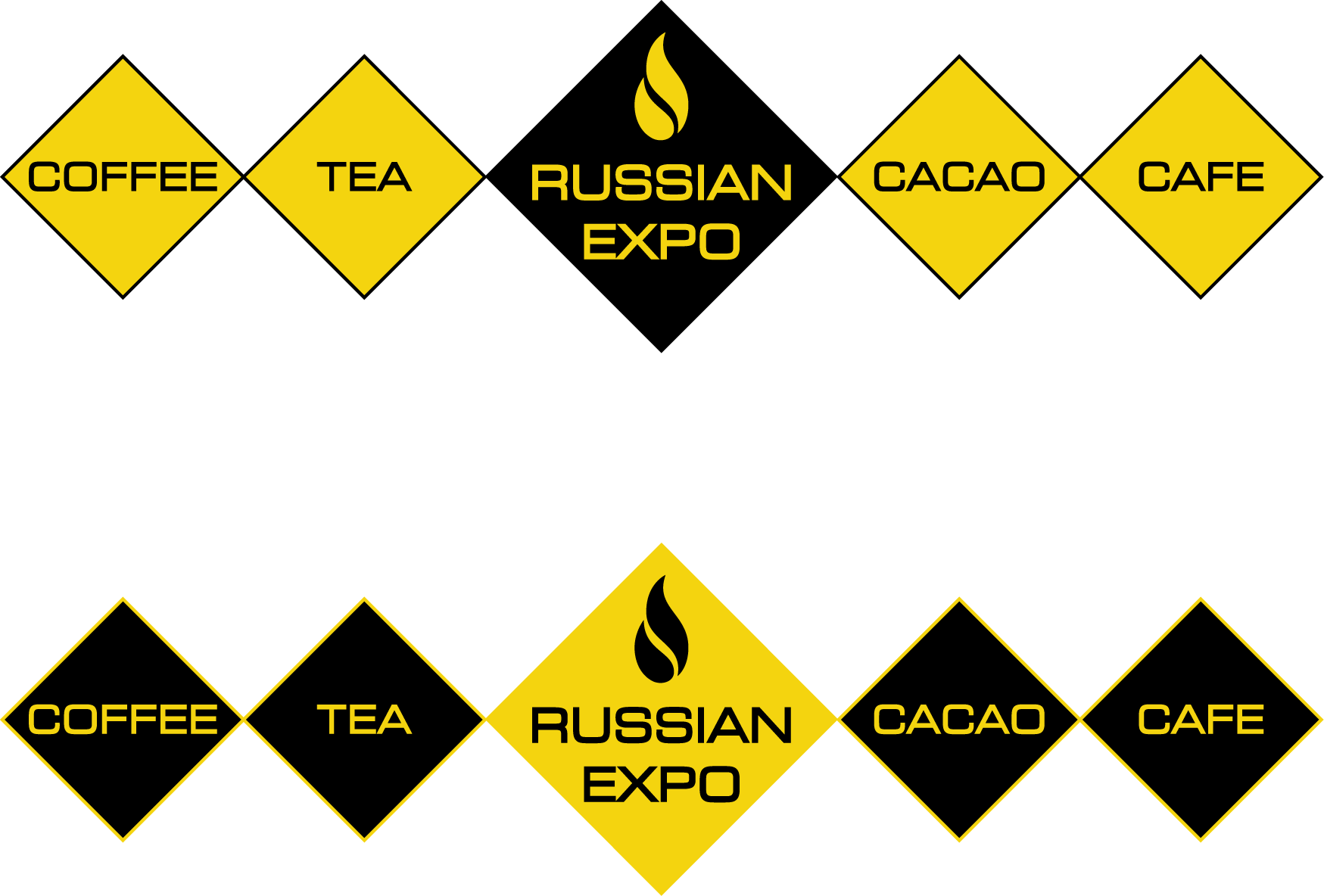 Timeline
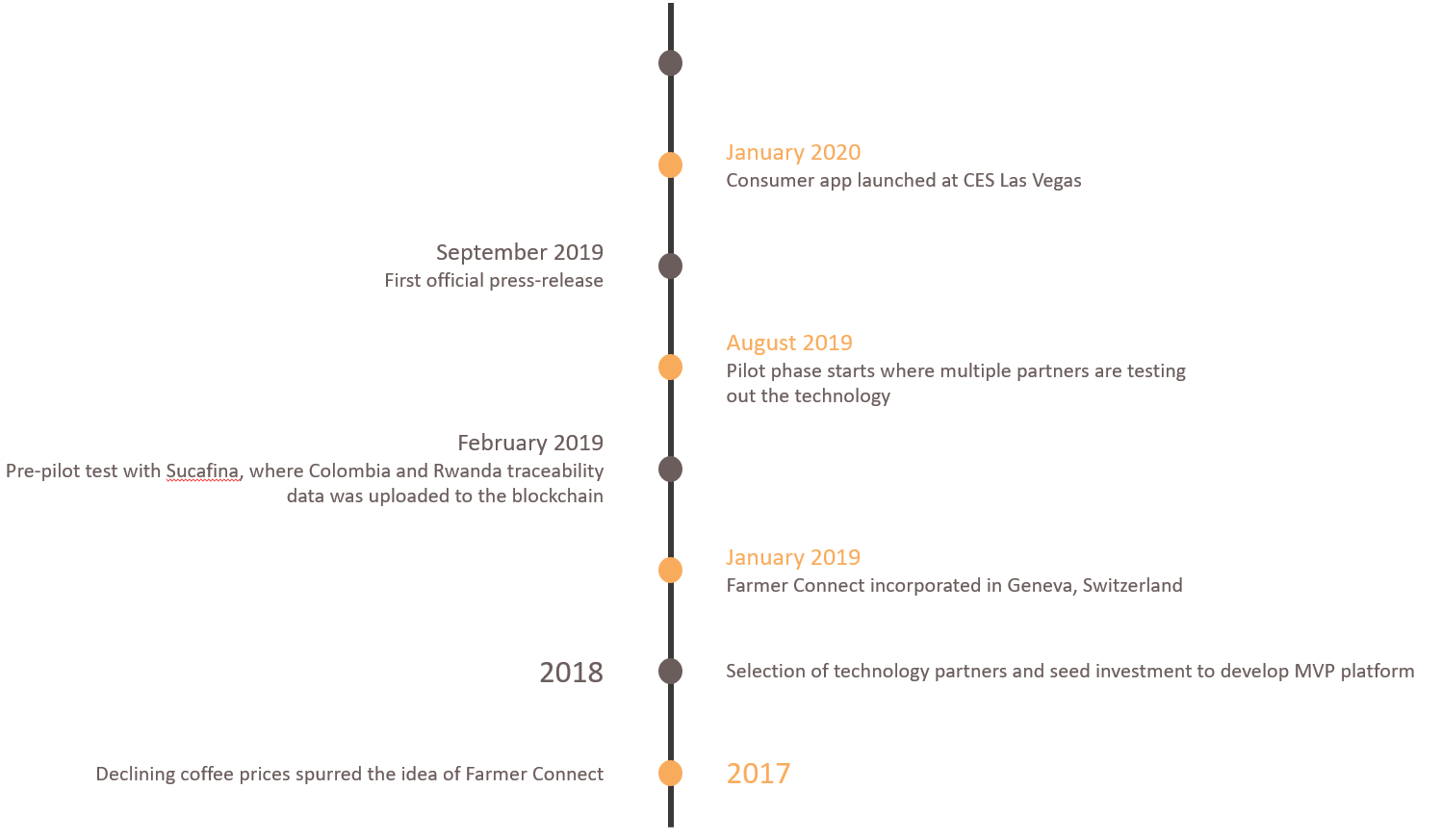 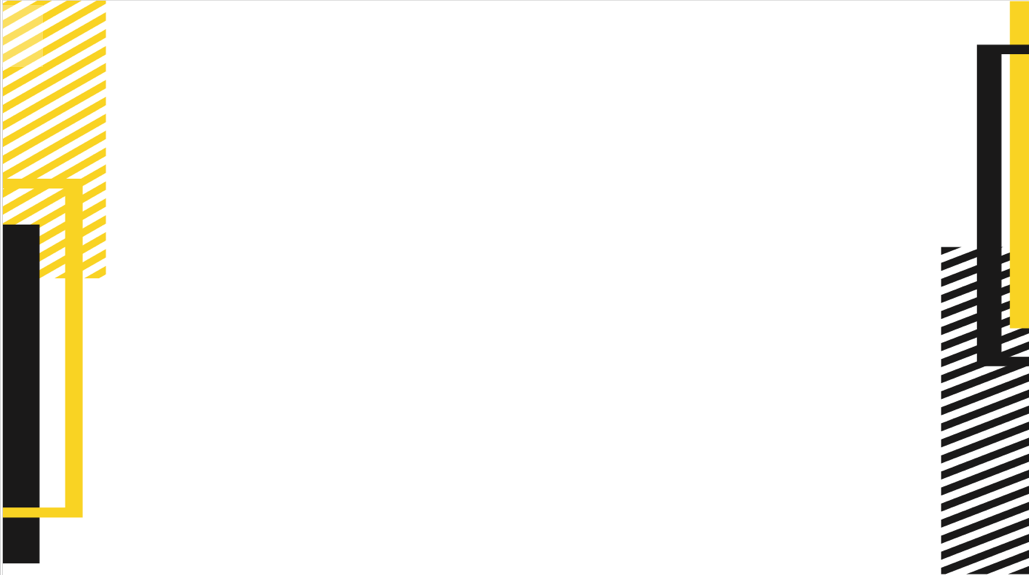 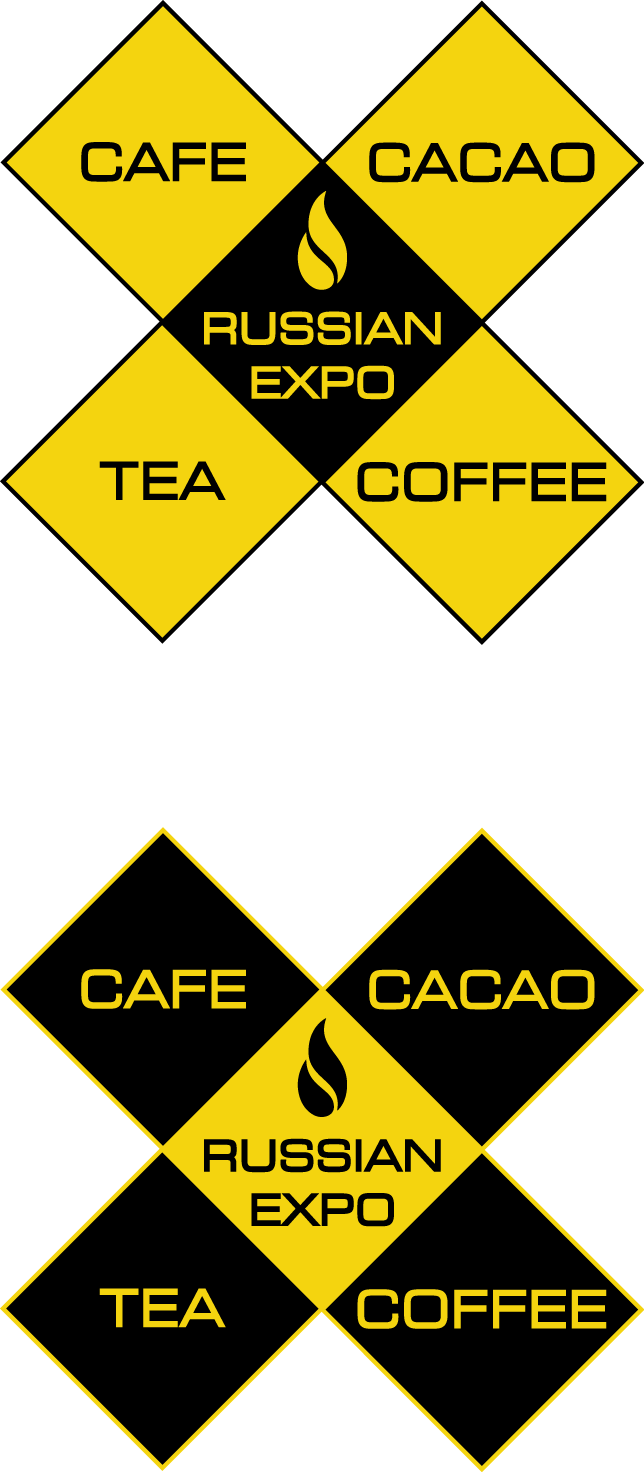 Farmer Connect video
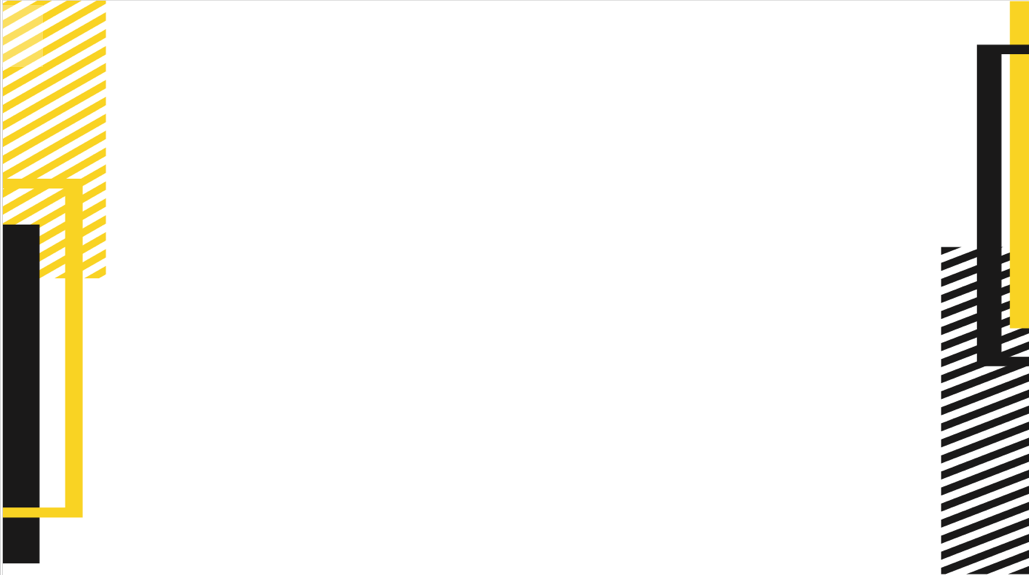 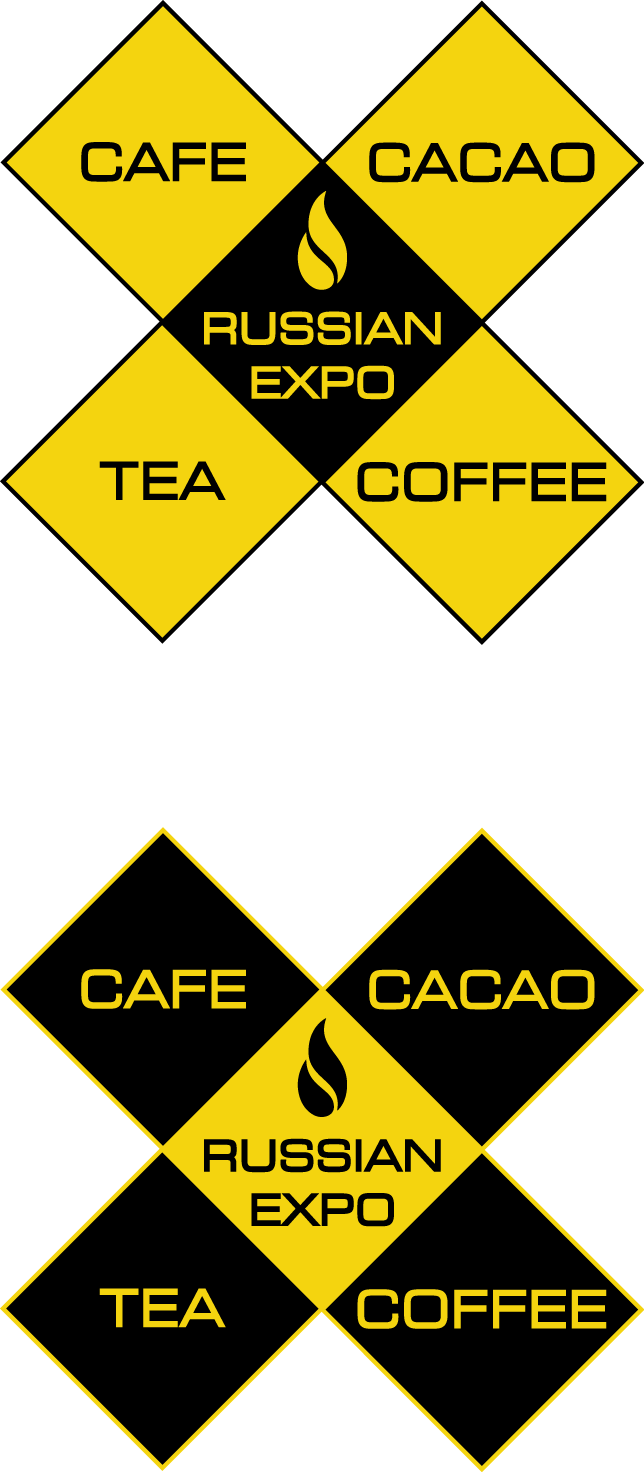 The ecosystem & our products
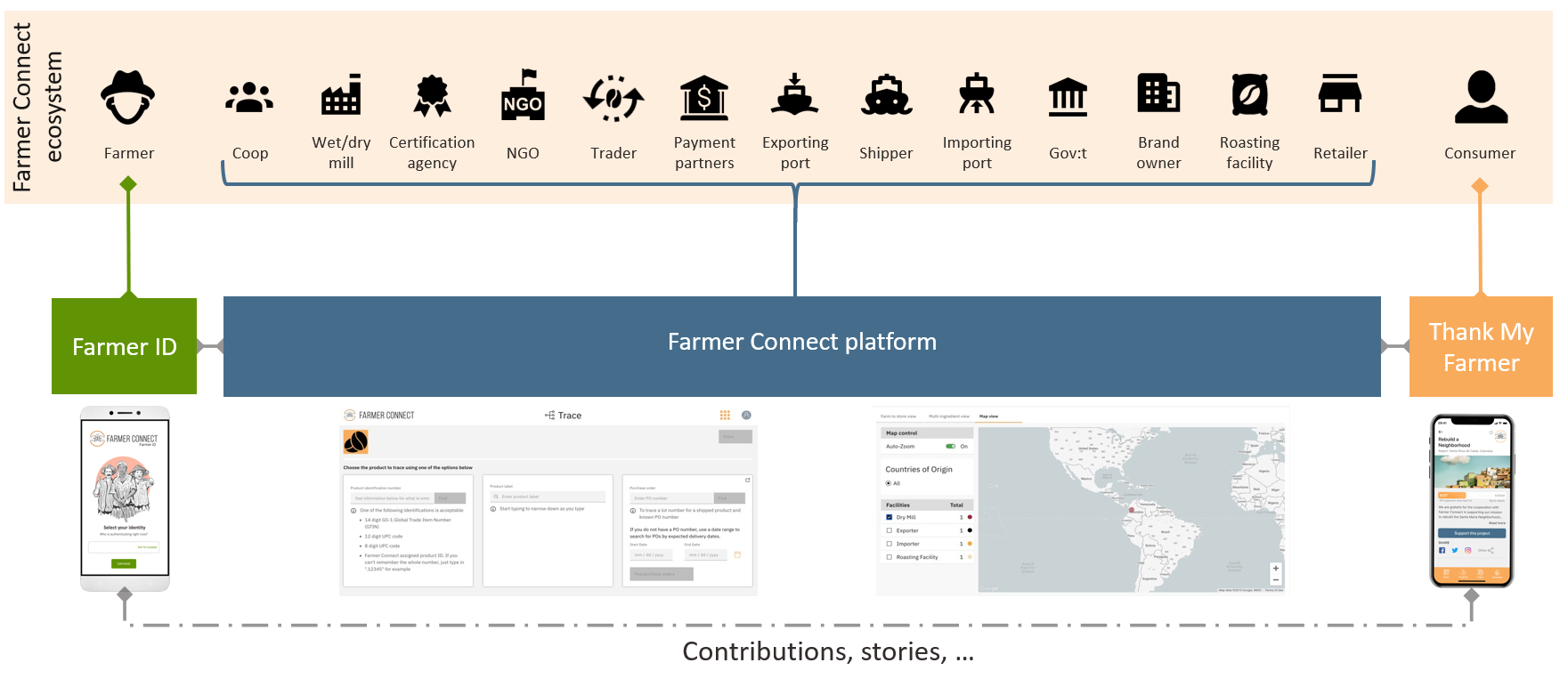 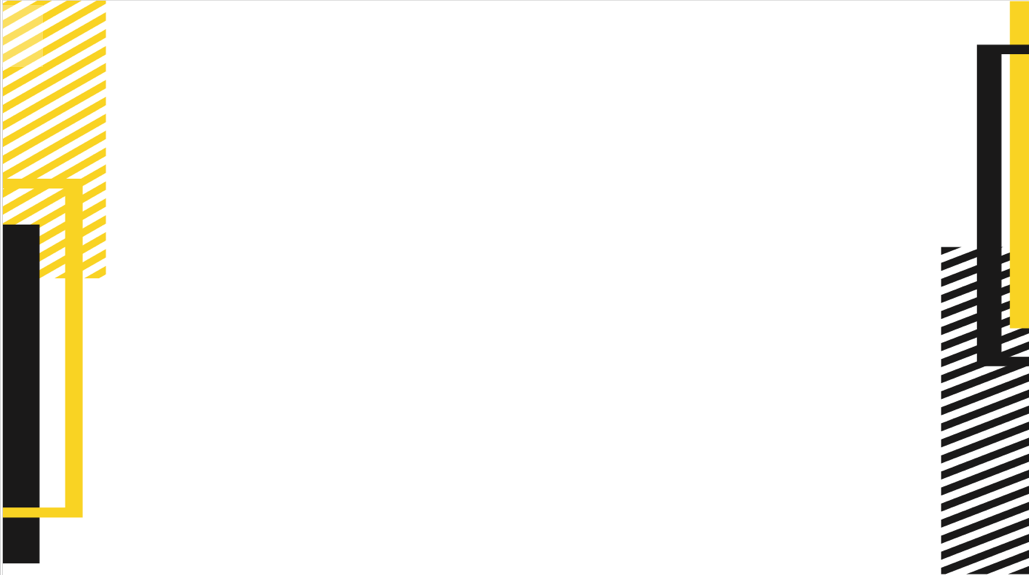 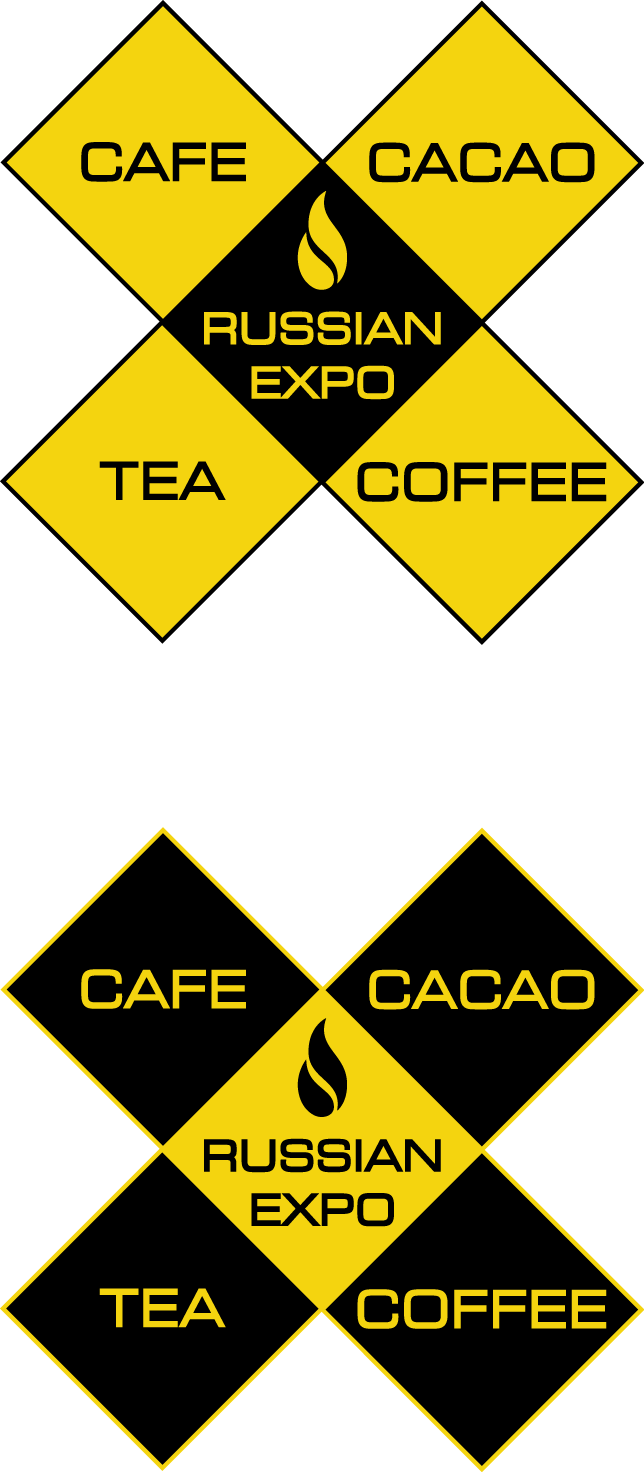 Farmer ID
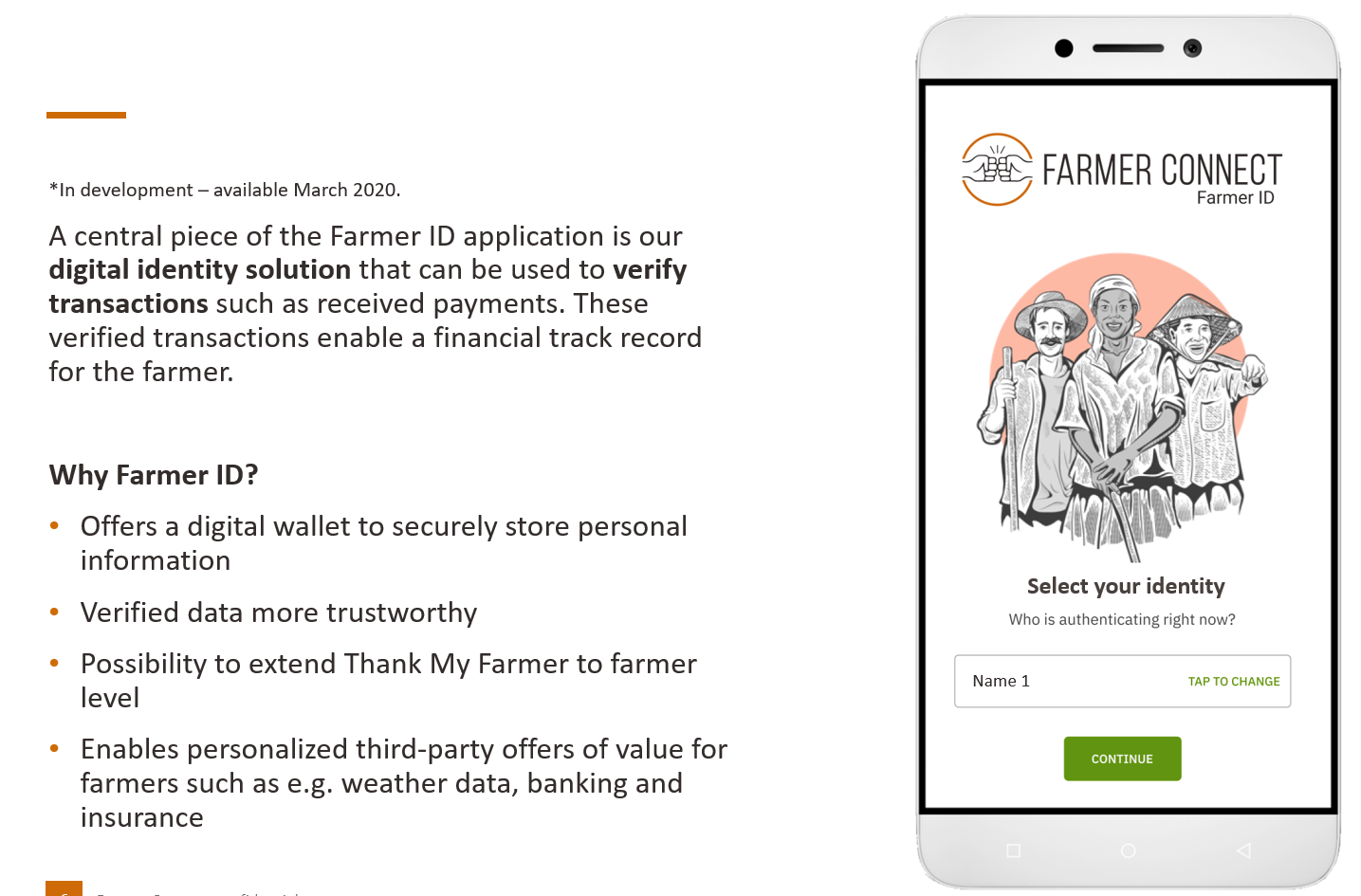 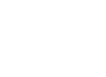 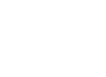 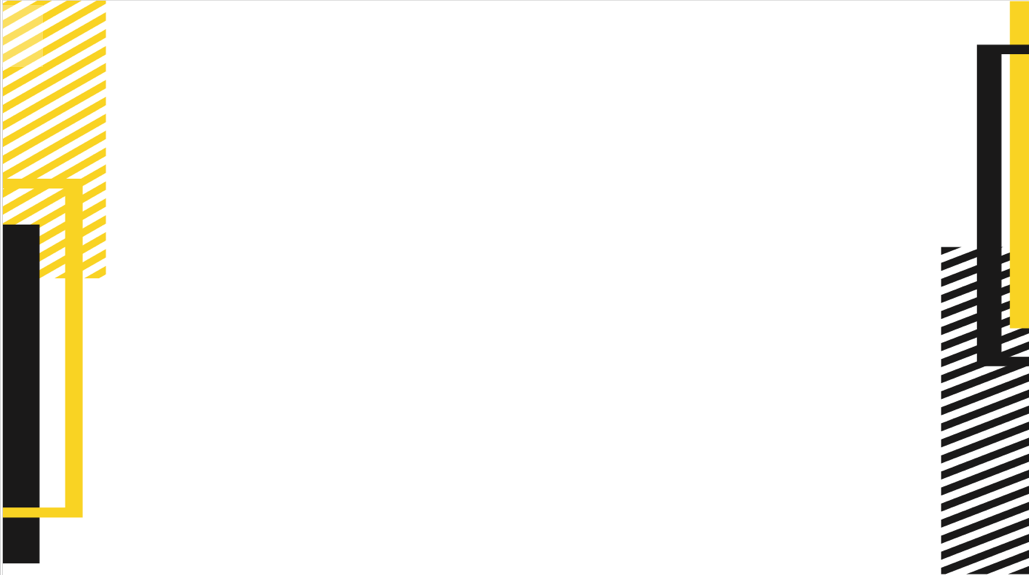 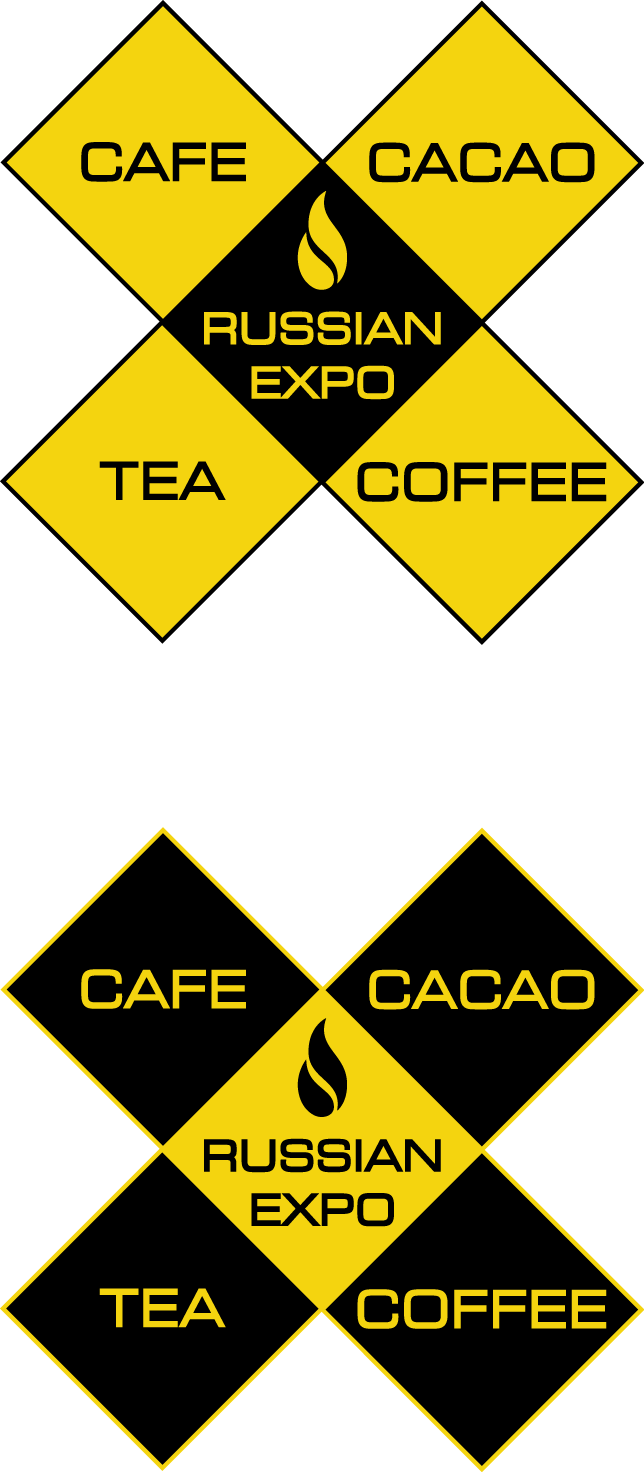 Farmer Connect Platform
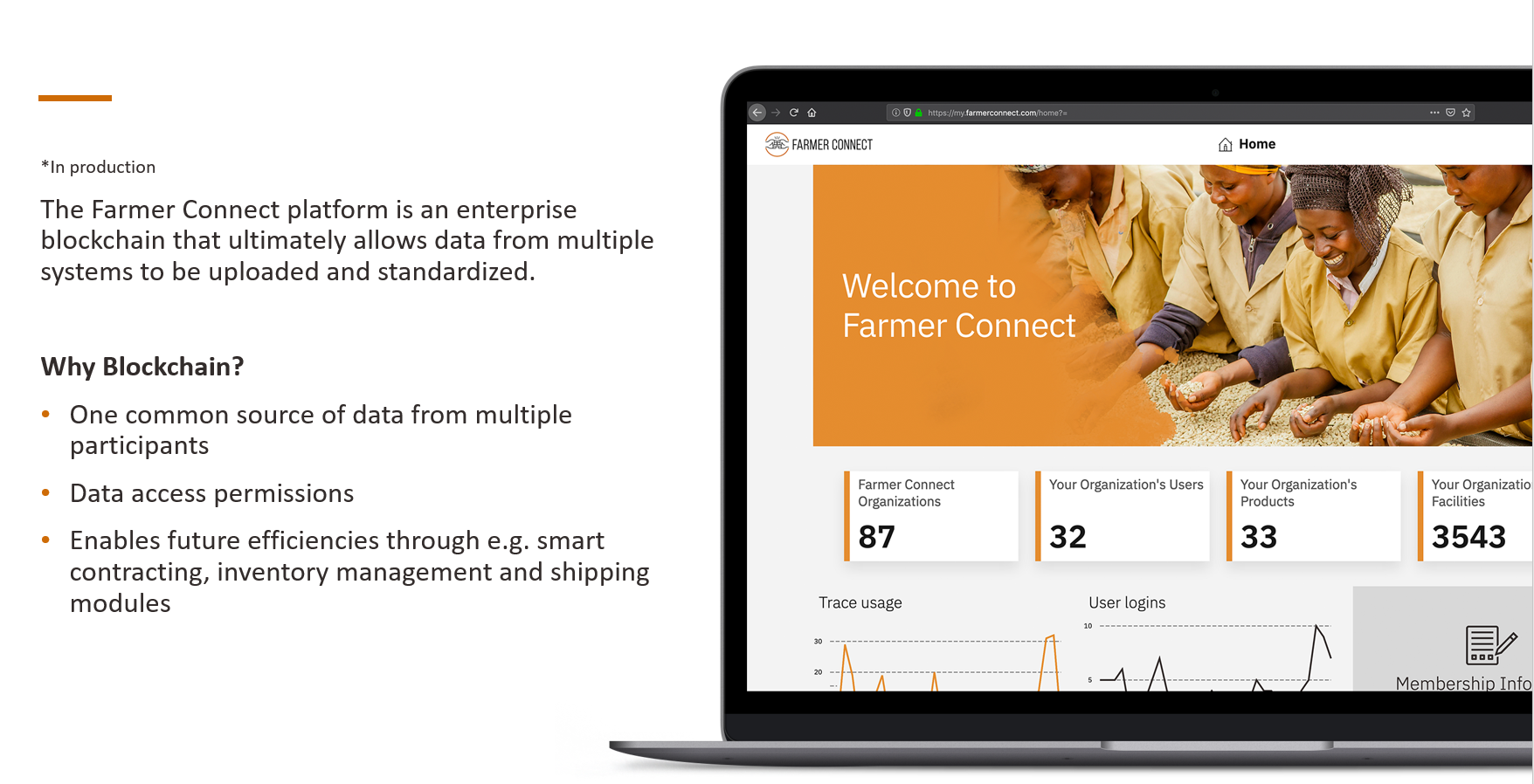 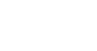 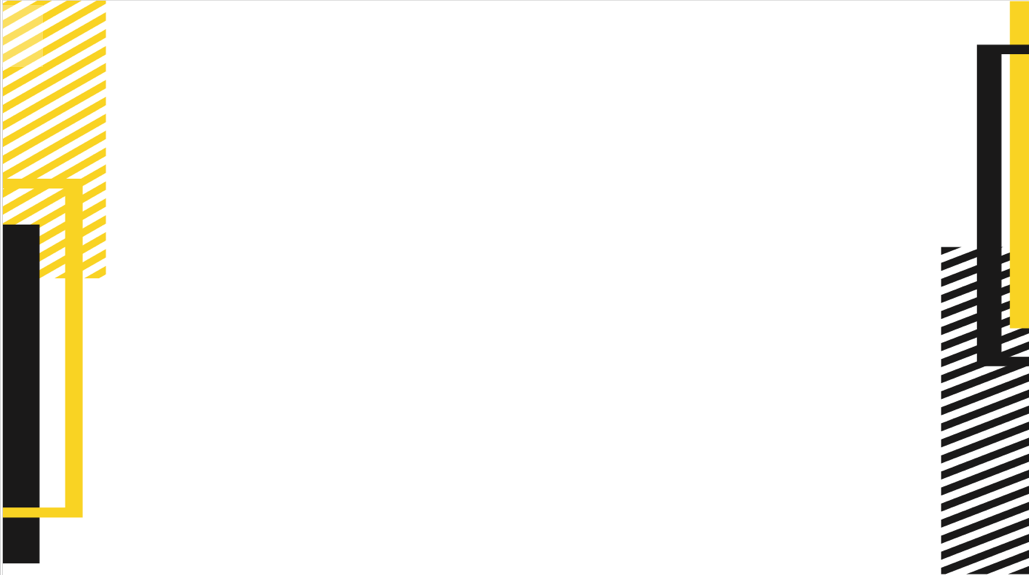 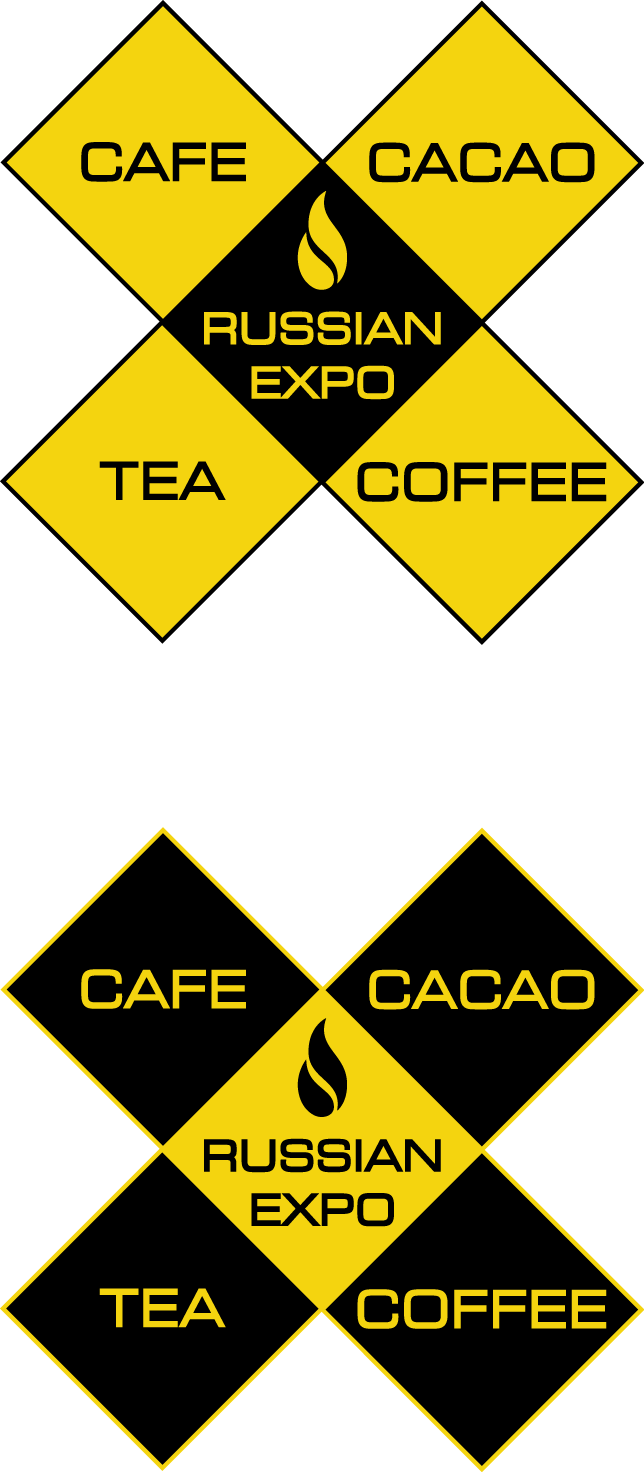 Thank My Farmer app
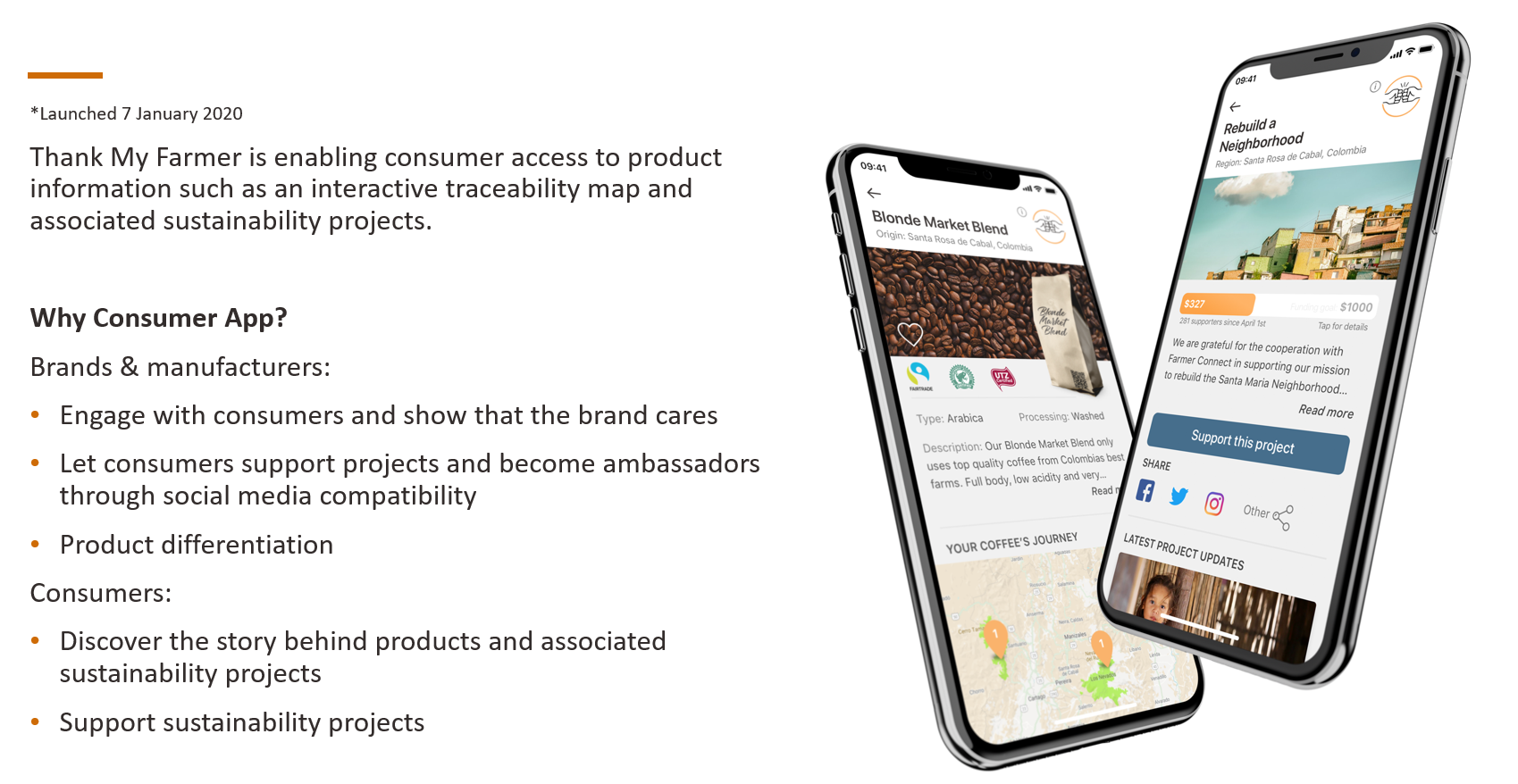 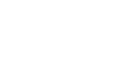 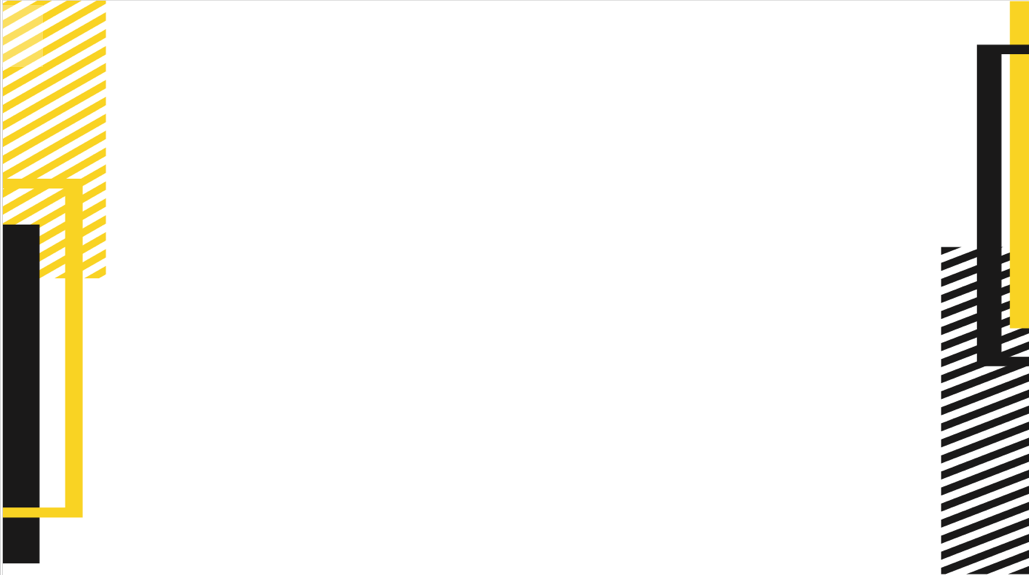 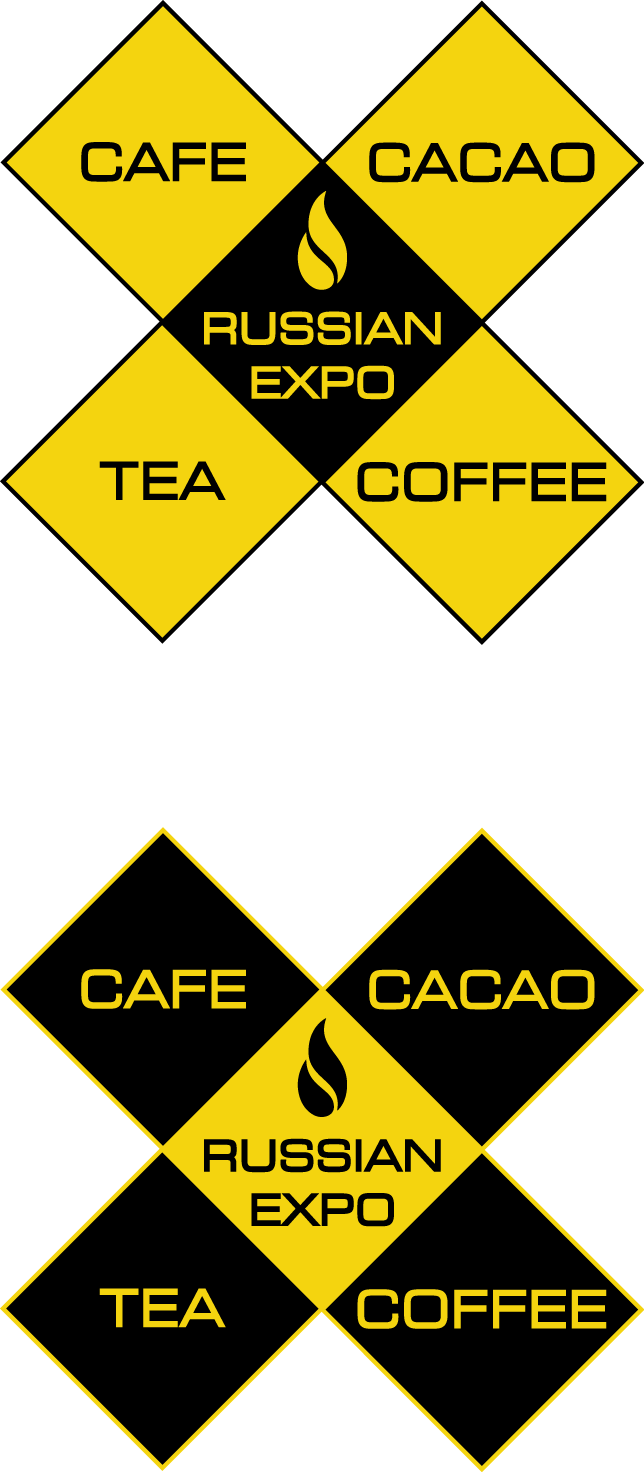 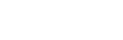 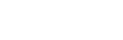 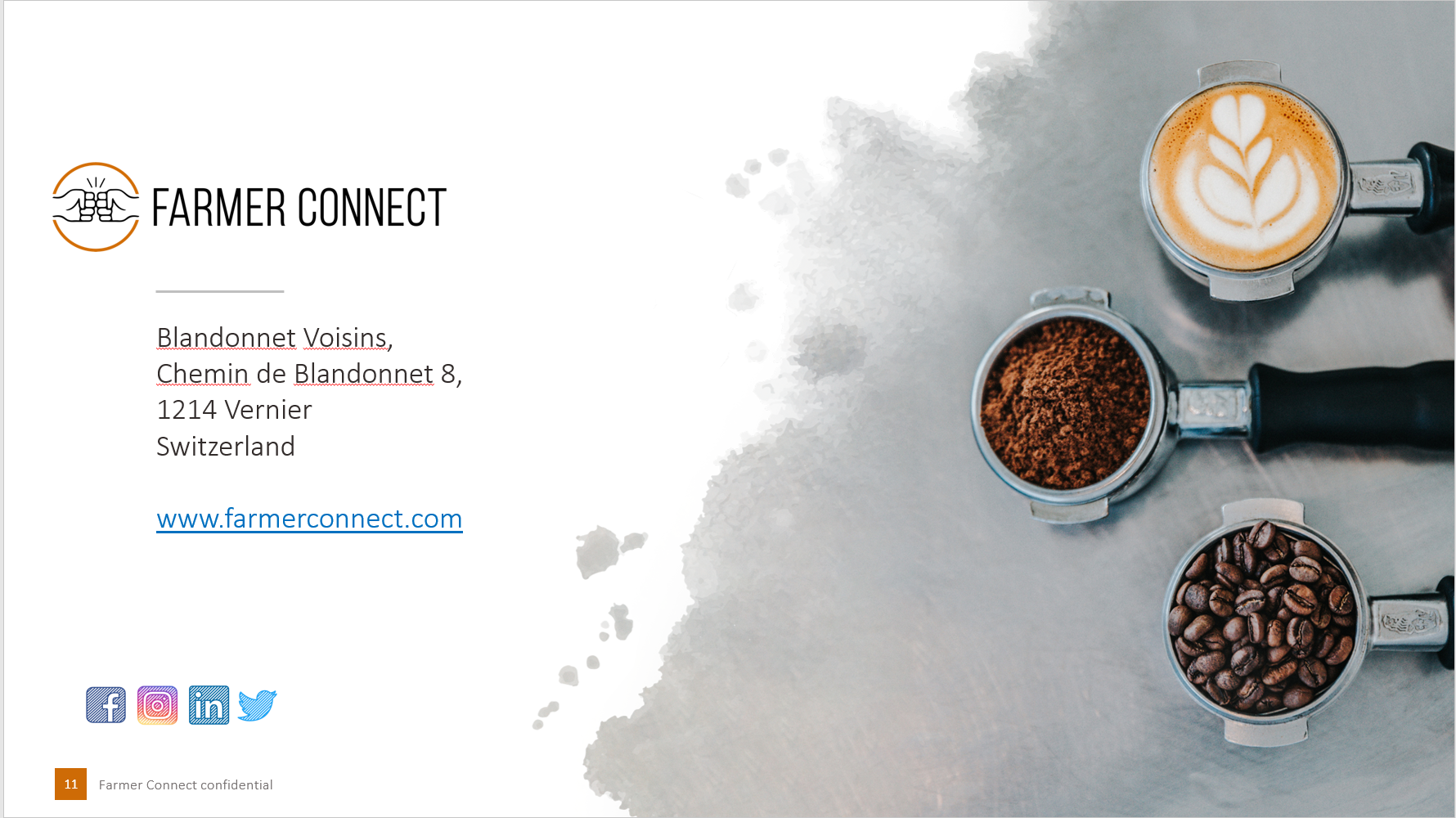 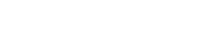